DEPARTMENT OF RADIOLOGY
Guide forRadiology resident didactics
Things to know before giving your next noon conference
Do’s and Don’ts
2
DO
DON’T
Be a little early to set up
Try to incorporating interactive learning
Use your resources (this site) 
Ask questions (Heather Cowart)
No show
Be nervous
Hesitate to ask questions!
DEPARTMENT OF RADIOLOGY
Details
3
Didactic:   12-12:30
Break: 12:30-12:45
Case conference: 12:45-1:15
Didactic session is recorded.
No PHI please

Case conference is NOT recorded
DEPARTMENT OF RADIOLOGY
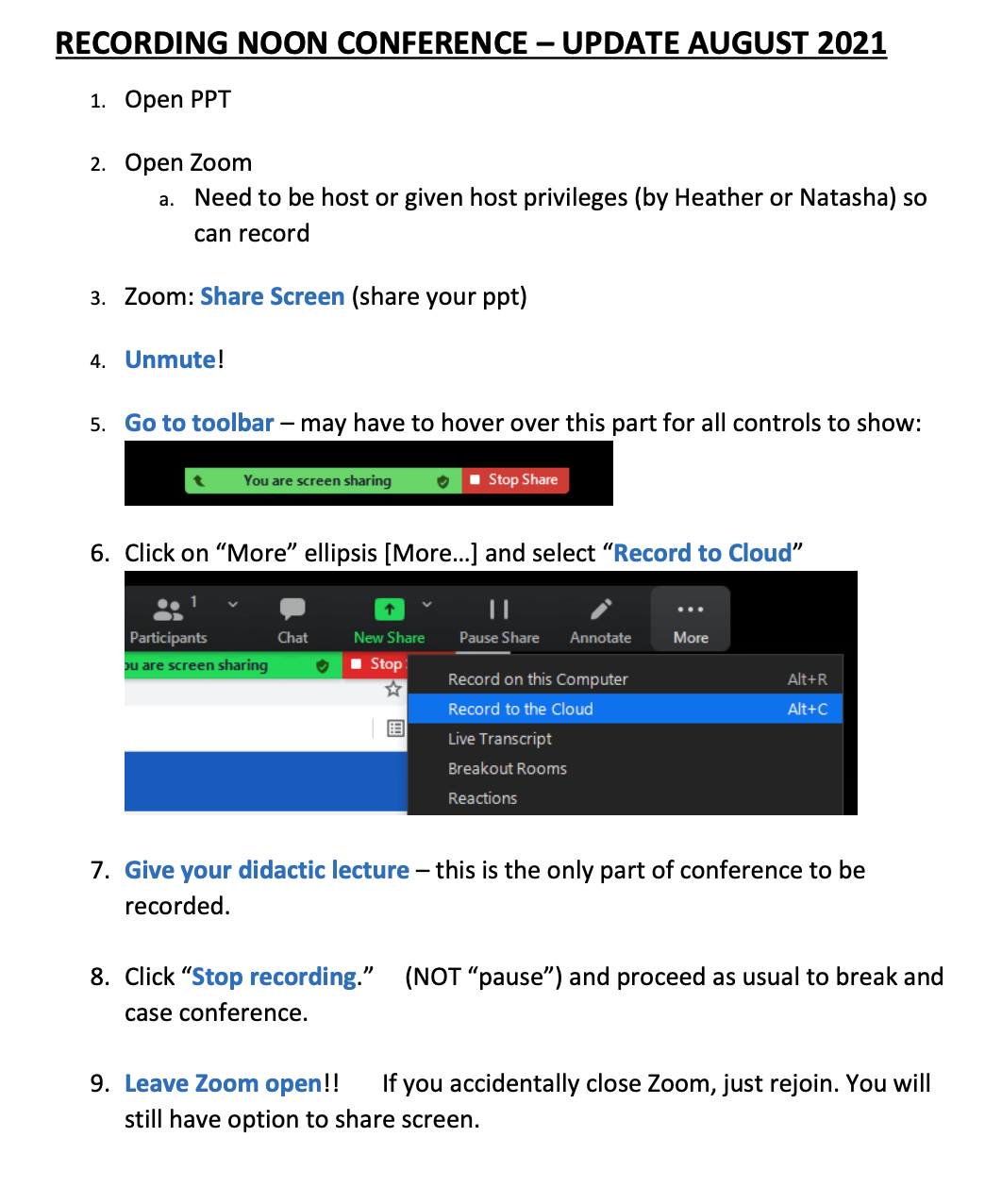 4
Directions for recording lecture
All lectures are uploaded to Kaltura.

Radiology only has access to this.

While it is password-encrypted, it is not secure for PHI.
DEPARTMENT OF RADIOLOGY
Powerpoint templates
5
These can be found on UABs branding page or Department of Radiology resource page. These are not required but may be helpful.
Department of radiology PPT templates
UAB medicine PPT
DEPARTMENT OF RADIOLOGY
Link to resources for lectures
6
https://www.uab.edu/medicine/radiology/education/remote-teaching includes information on the following:
1. Interactive LecturingHow to interact with your attendees on Zoom. Made specifically for faculty teaching didactics & case conferences to residents and students. 
2. Lecture annotationHow to use annotation bar effectively with attendees. Made specifically for faculty teaching didactics & case conferences to residents and students. 
3. Schedule a lectureHow to schedule a lecture/meeting through Zoom. 
4. Invite without an assistantHow to invite others to your scheduled Zoom lecture/meeting.
5. Resident Check outsHow to set up an all-day zoom for resident check outs.
6. Nearpod how to basicsHow to create an interactive lecture using Nearpod
DEPARTMENT OF RADIOLOGY
Slides to include
Please make sure that the following slides are included in each lecture
Learning Objectives
8
Everything
Learners
Should
Glean
From 
This 
Talk
DEPARTMENT OF RADIOLOGY
Disclosures
9
I have no relevant financial conflict of interest

I have no financial interests or relationships to disclose

None
DEPARTMENT OF RADIOLOGY
QR code: please scan and provide feedback before leaving today! Thanks!
10
DEPARTMENT OF RADIOLOGY